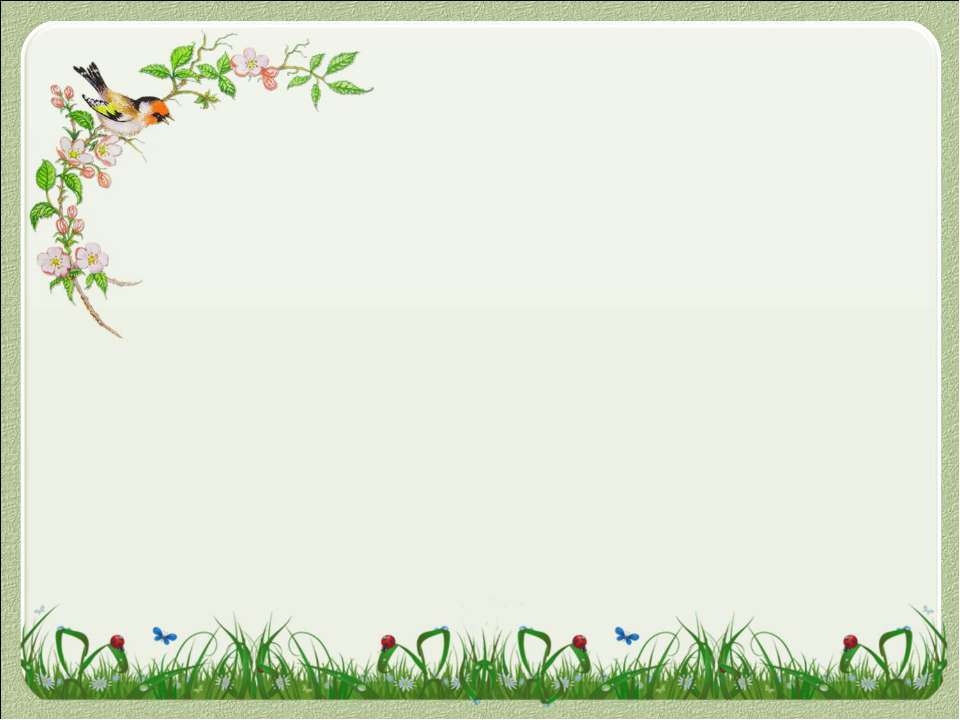 Перелетные птицы
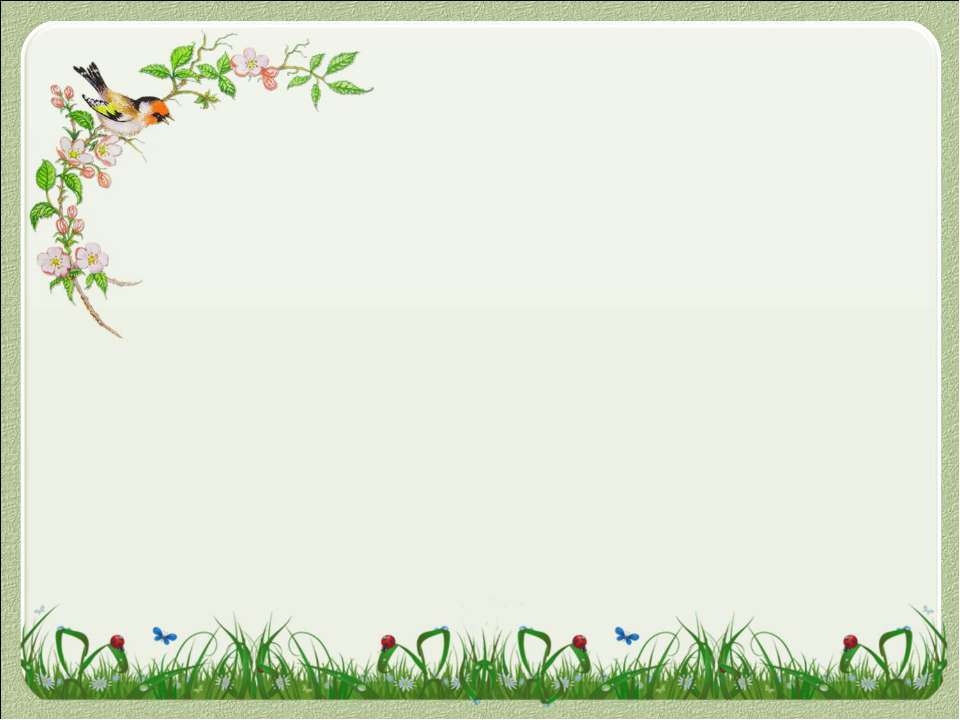 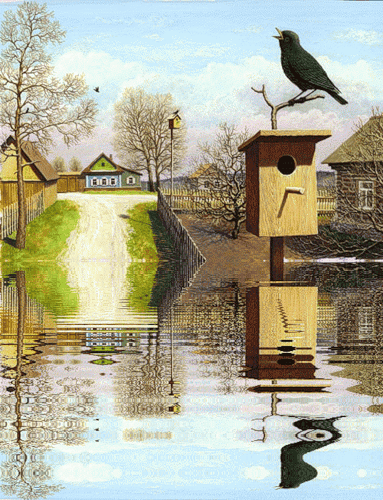 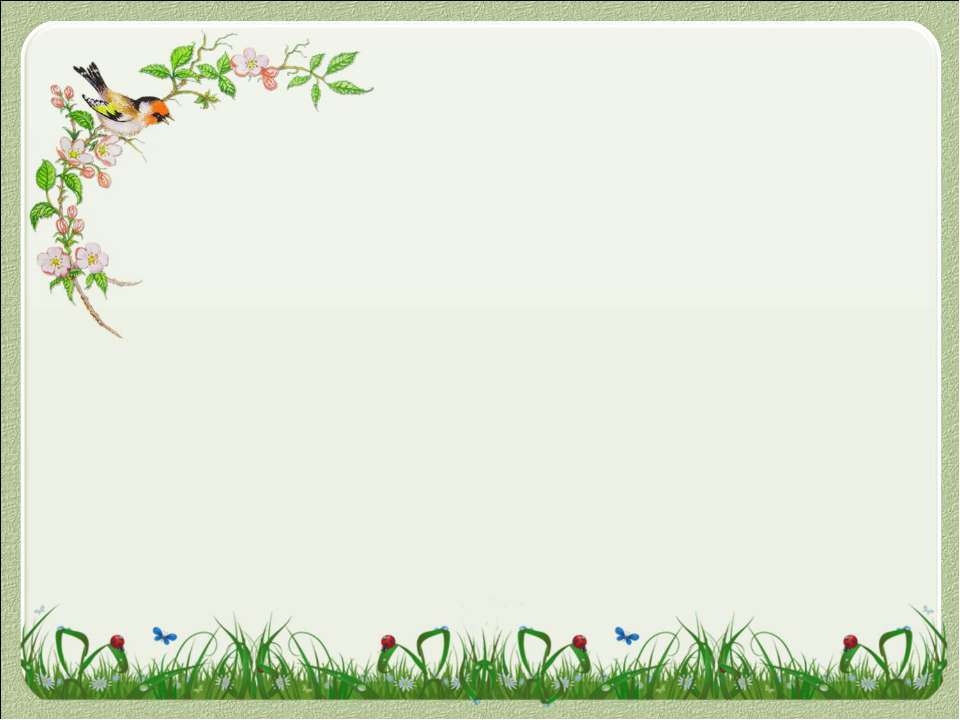 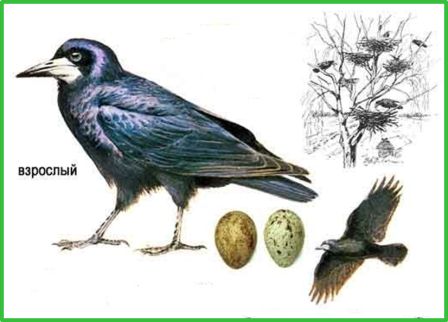 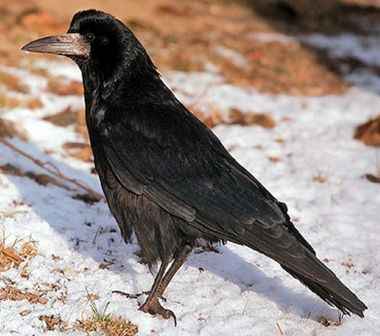 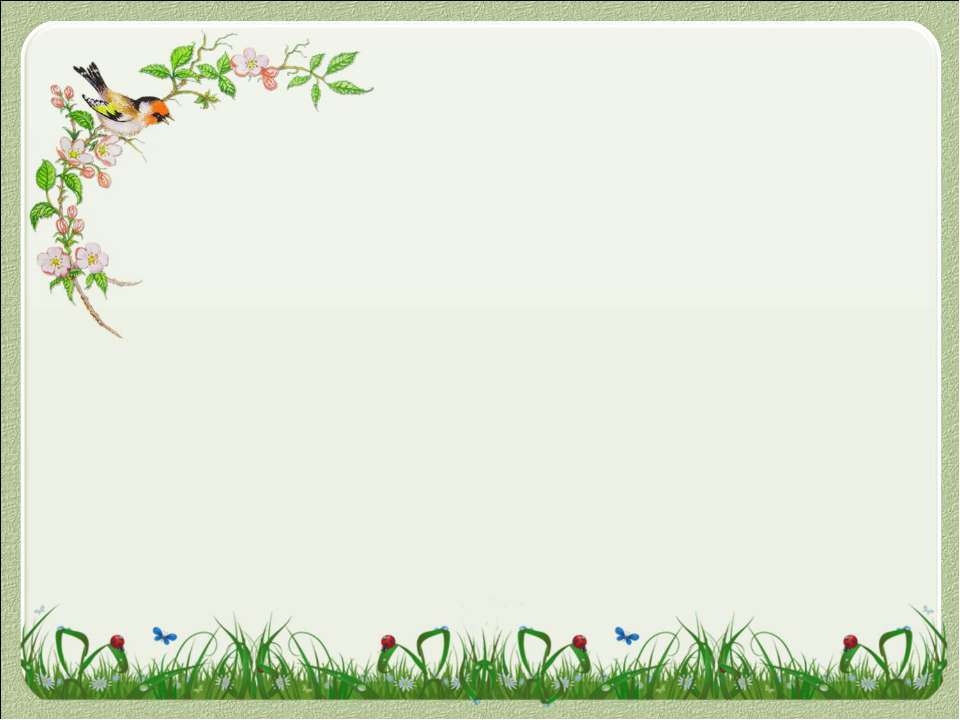 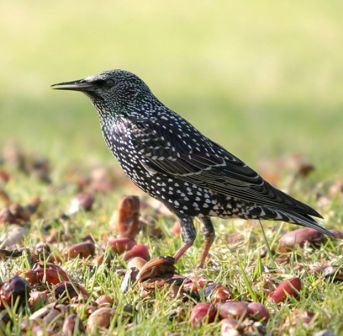 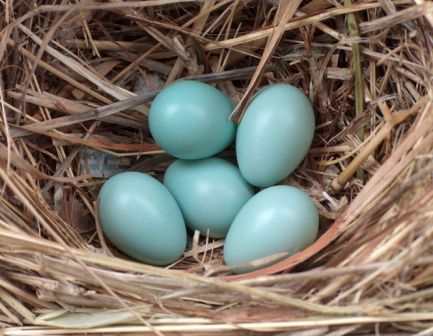 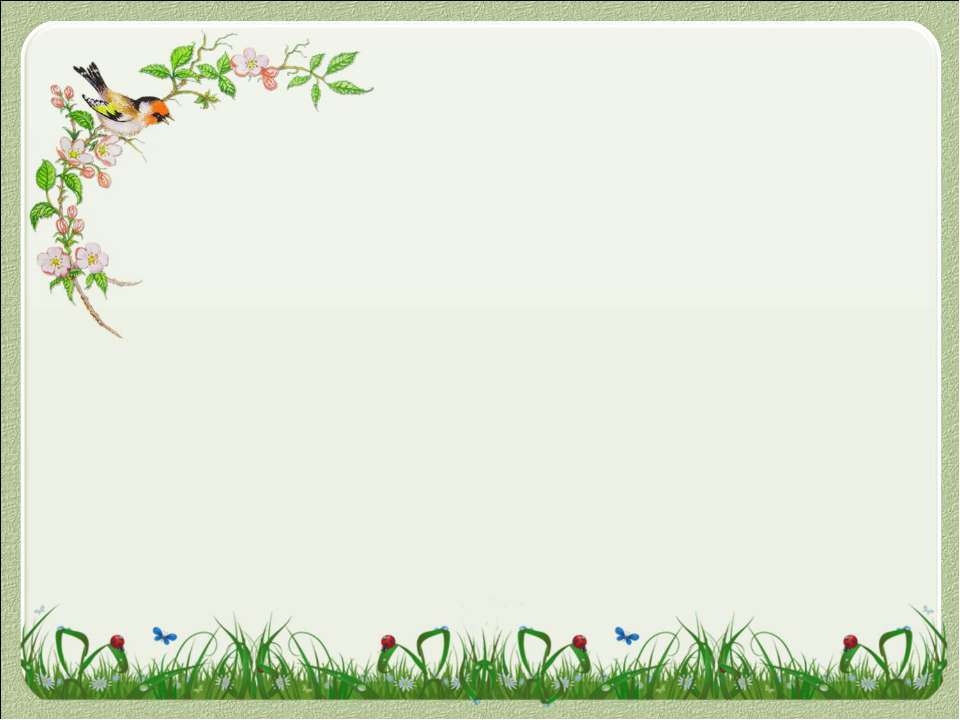 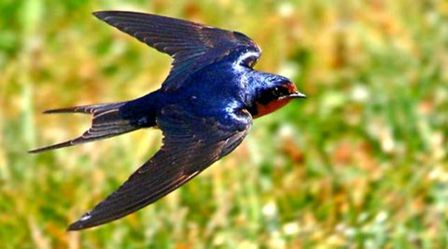 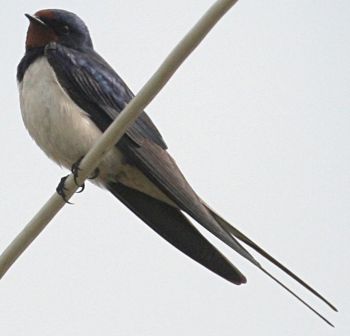 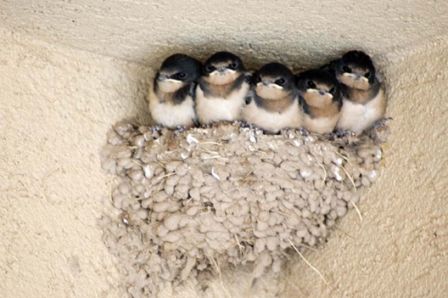 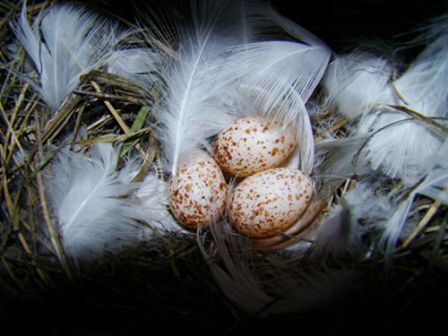 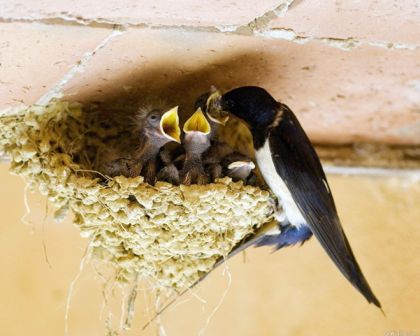 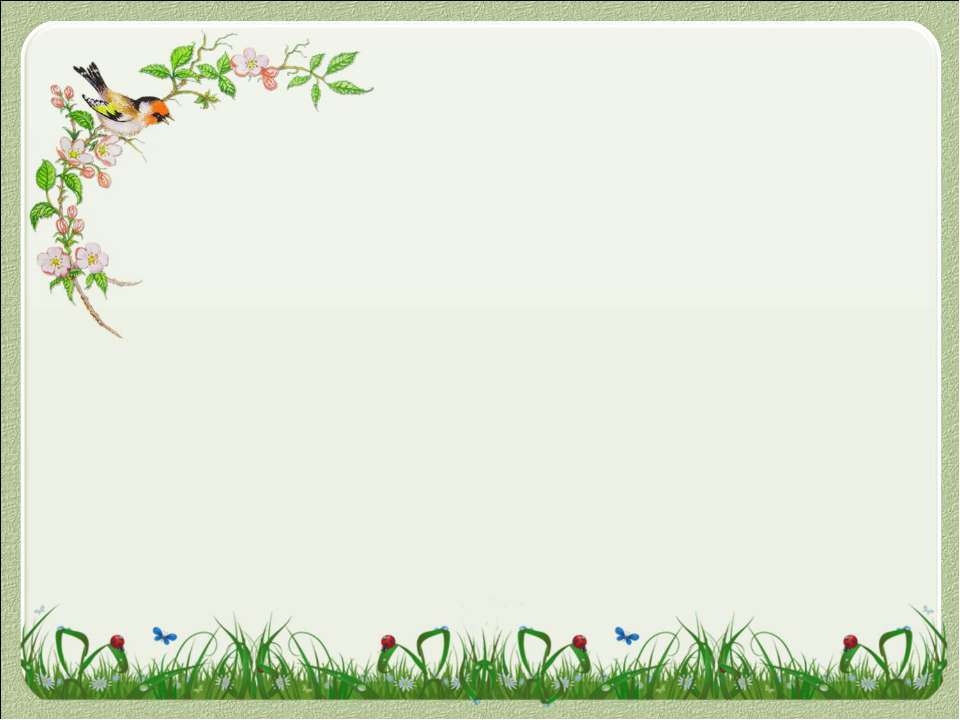 СПАСИБО ЗА ВНИМАНИЕ